Okraski iz slanega testa
Besedilo in fotografije: učiteljice 3. razredov
Sestavine
Dodajamo, mešamo, gnetemo, oblikujemo …
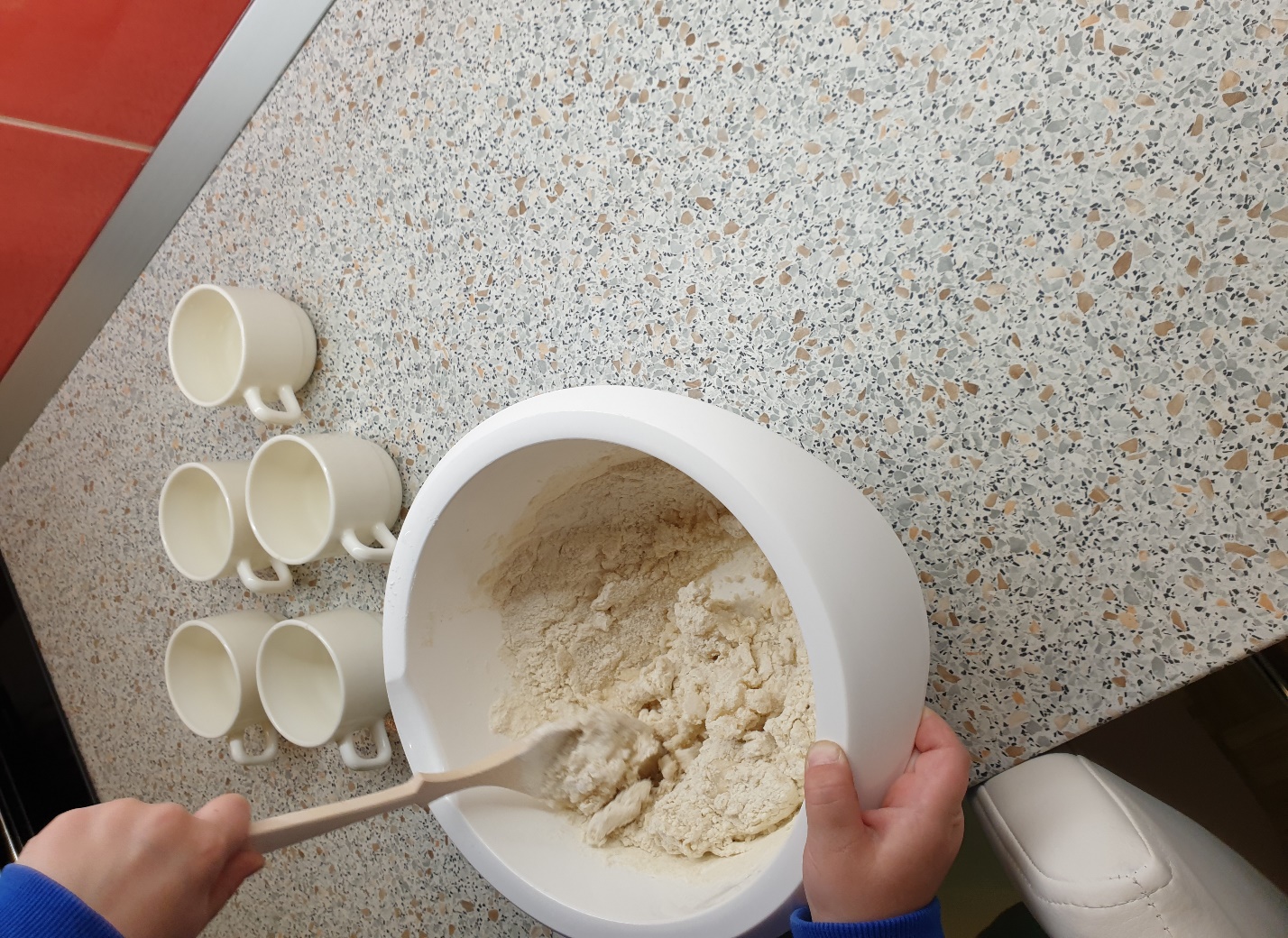 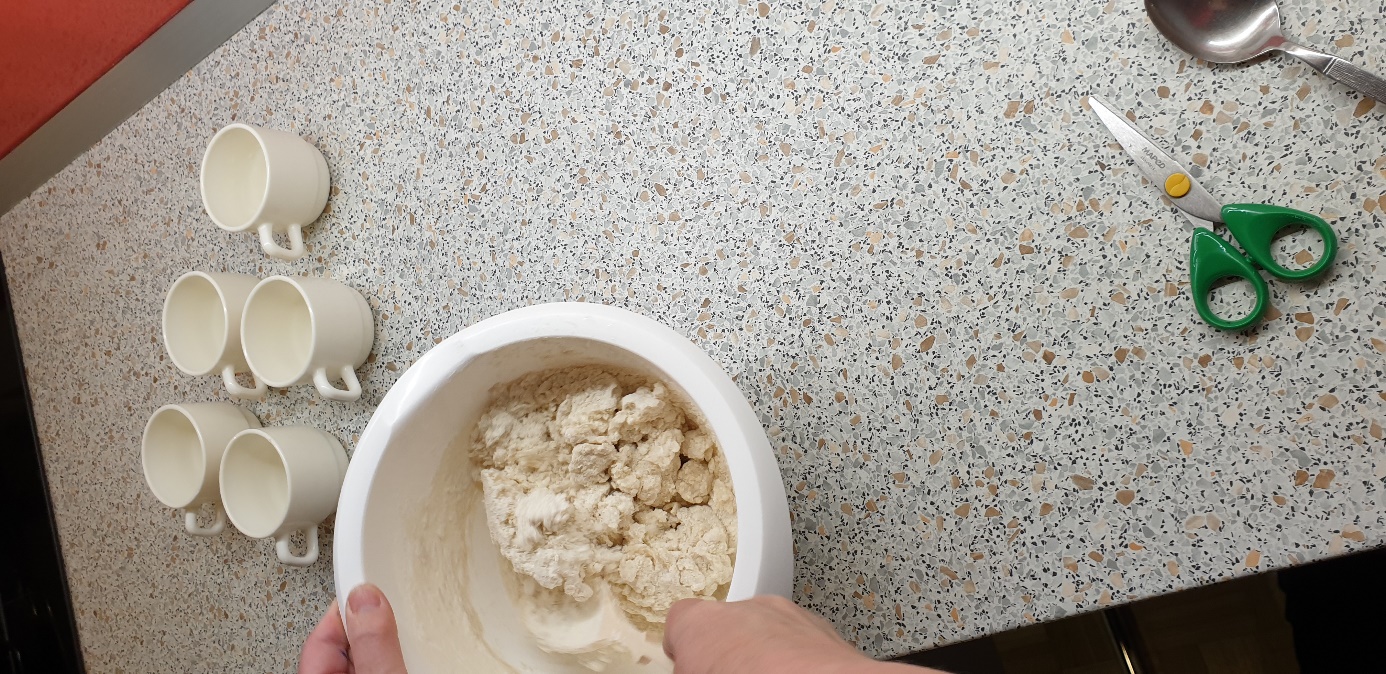 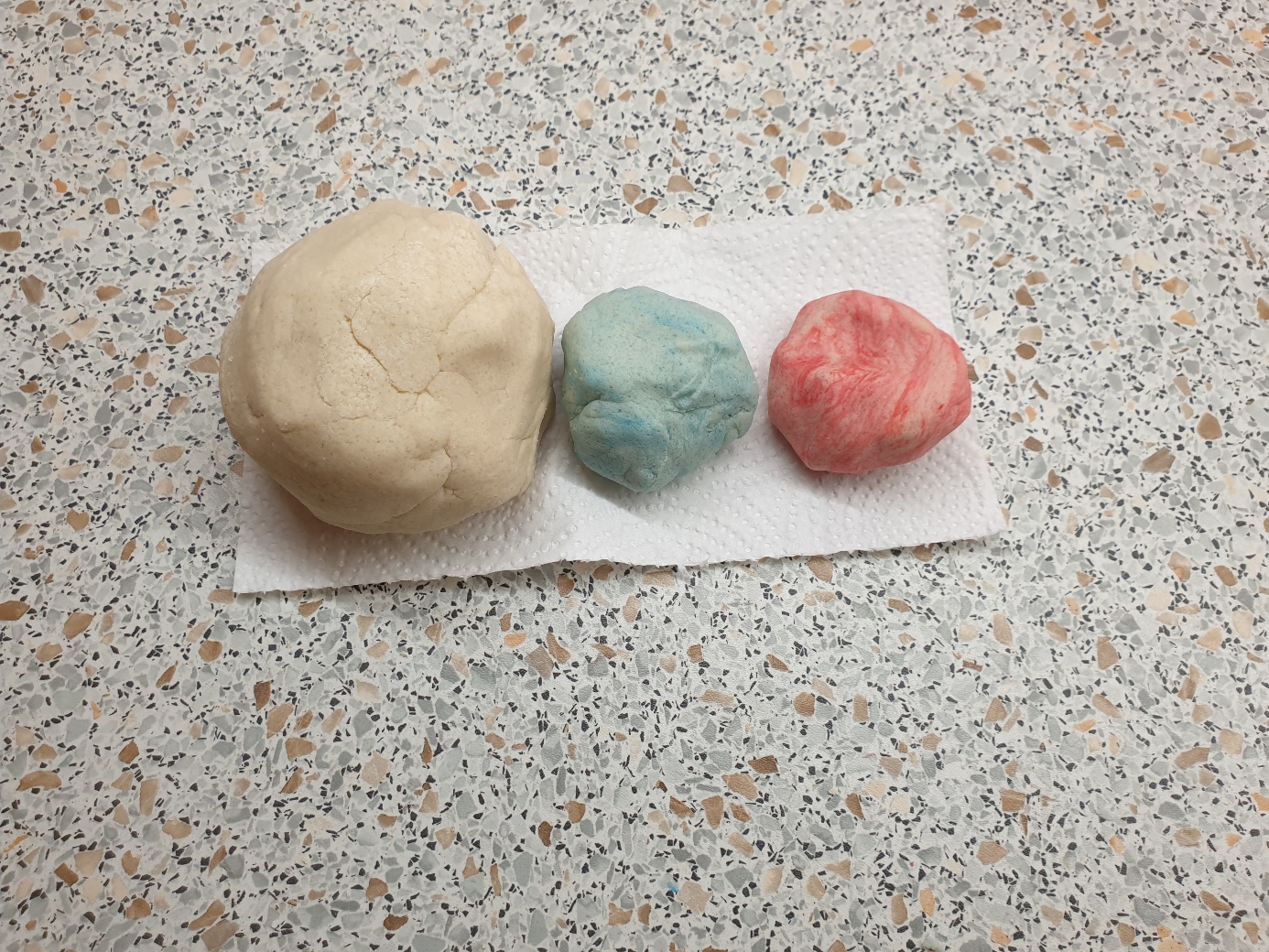 Slanemu testu lahko dodamo tempera barvo.
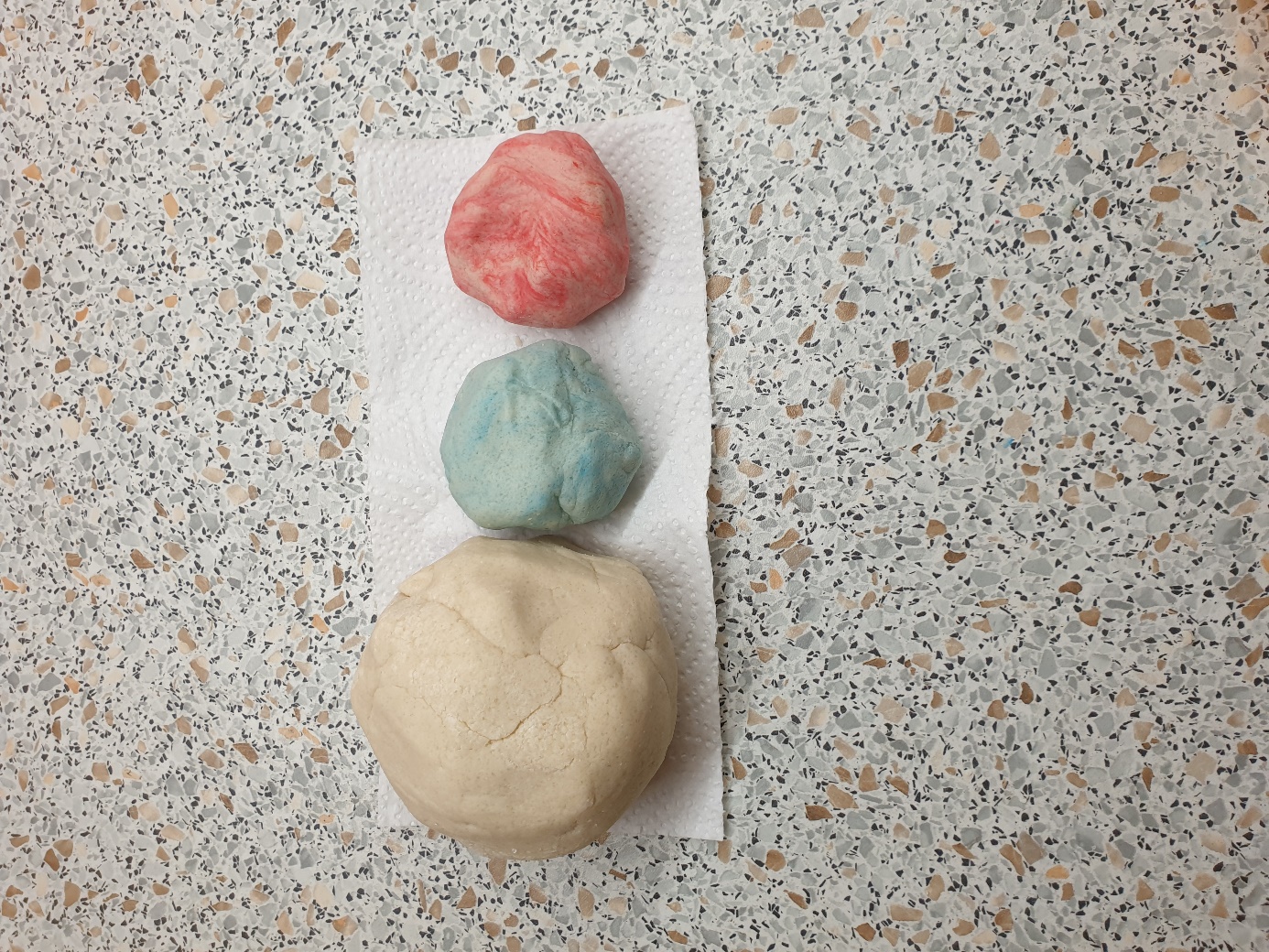 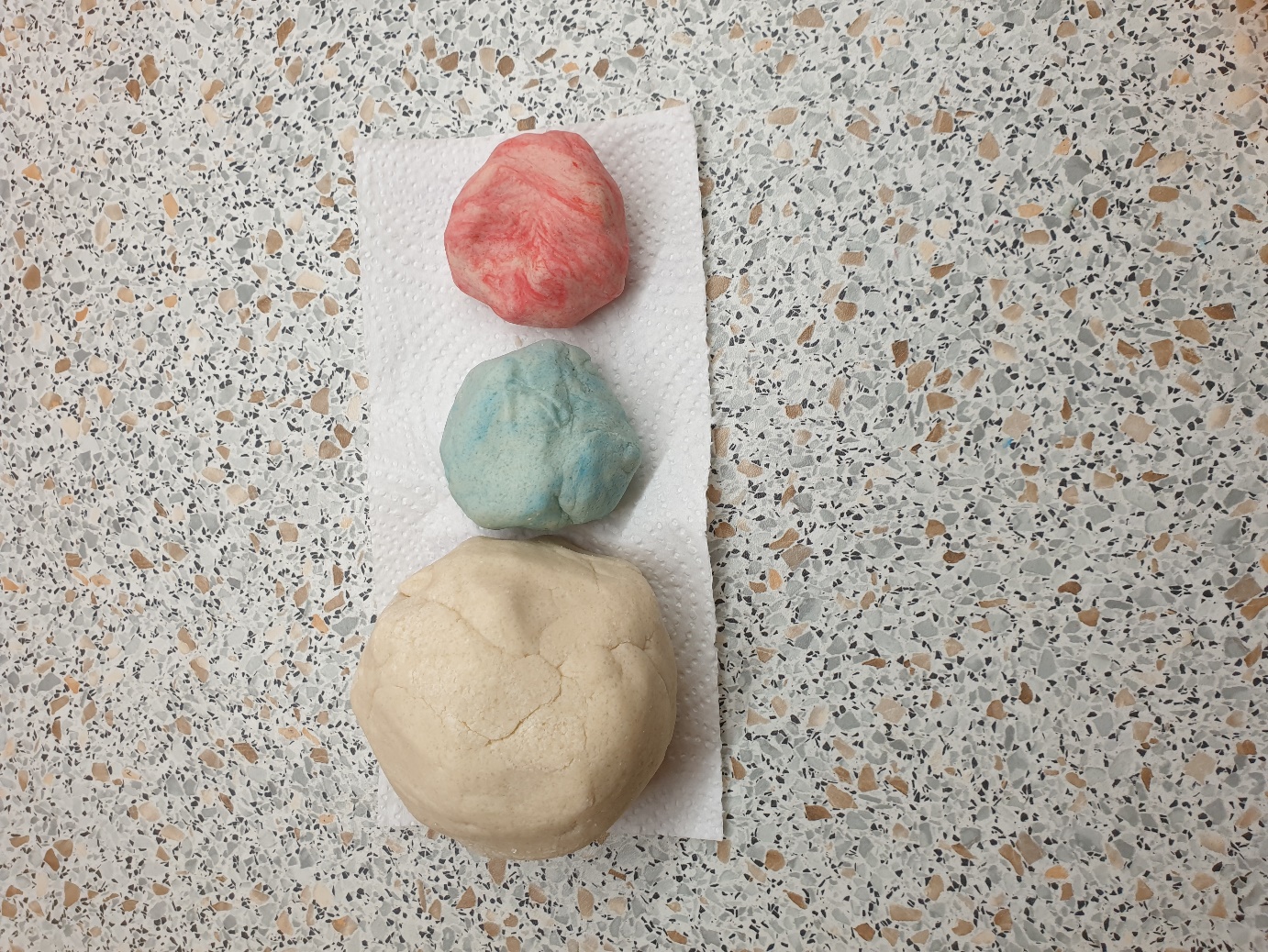 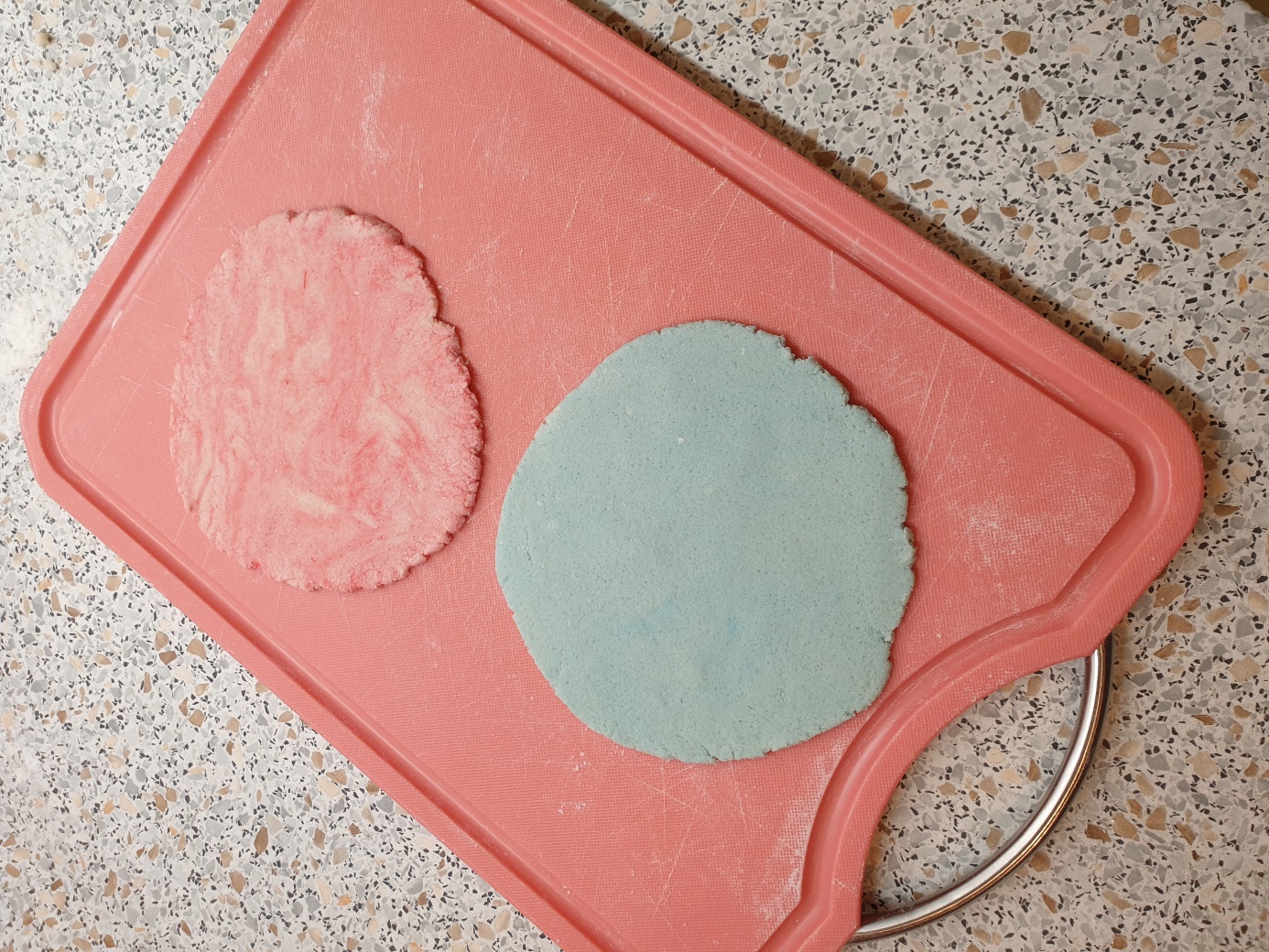 Testo enakomerno razvaljamo.
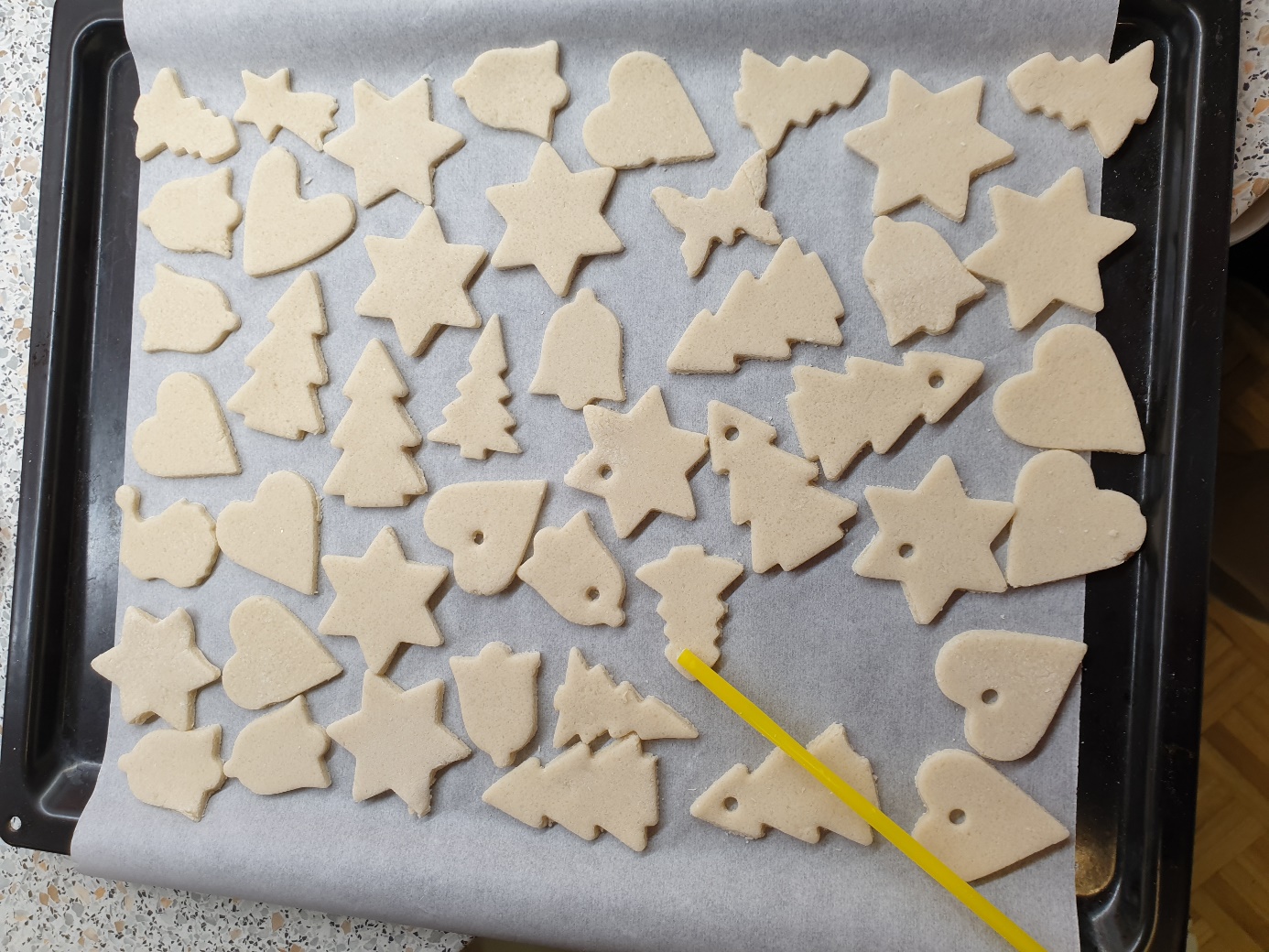 Z modelčki za piškote izrežemo različne oblike.  S slamico naredimo luknjice.
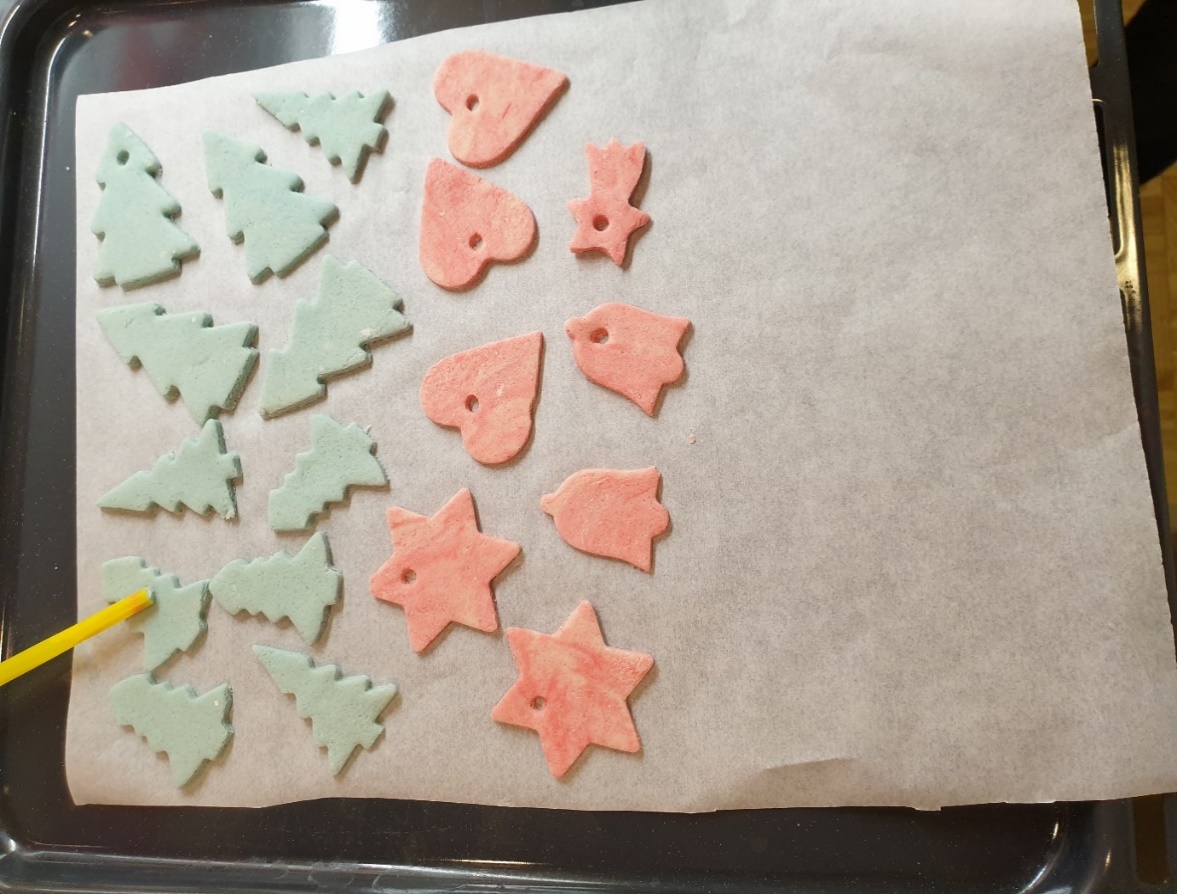 Okraske sušimo na sobni temperaturi.Večkrat jih obrnemo.
Končni izdelek. 
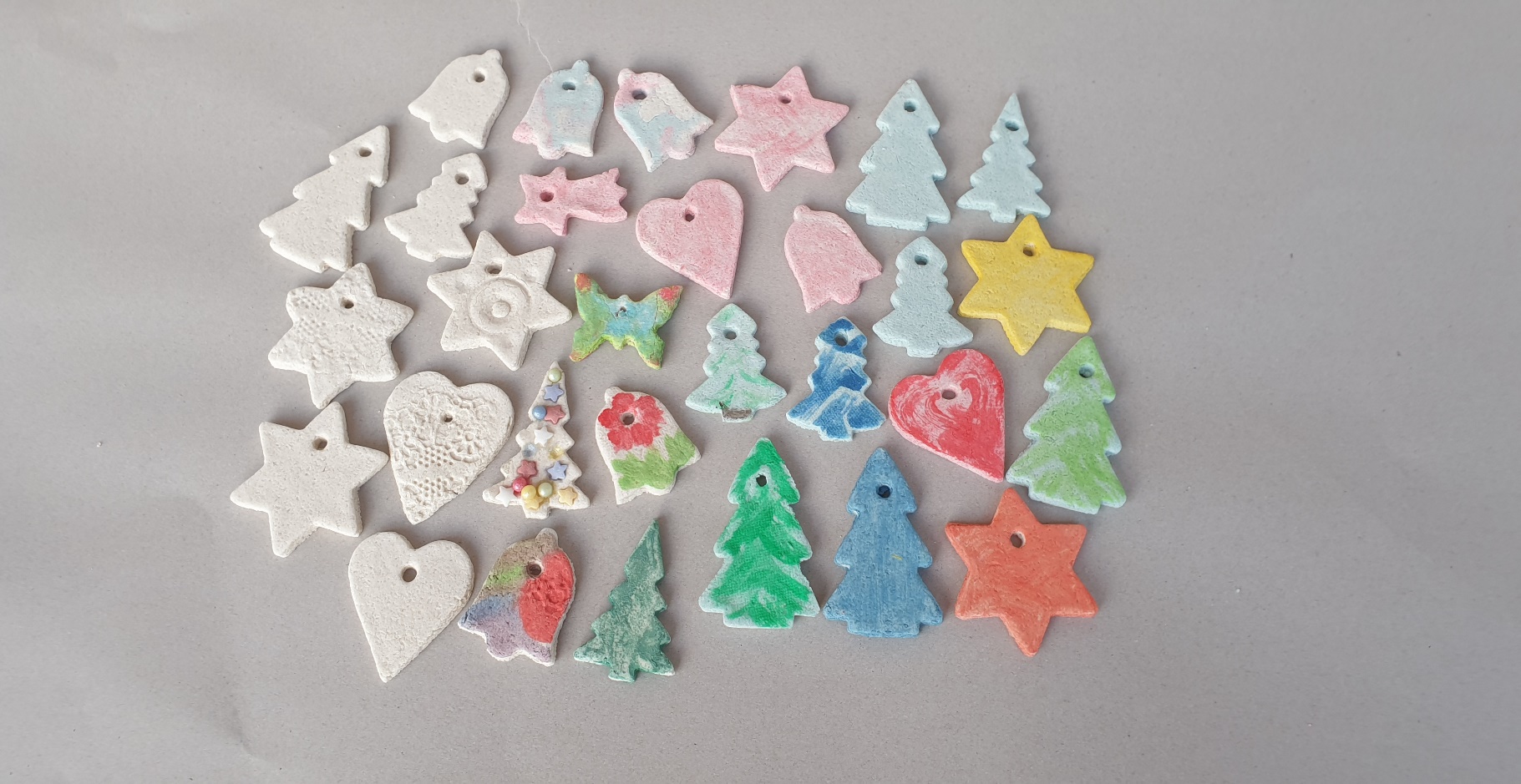